Звук у літературі
Виконали: Івасюк Анастасія,
Богдановська Поліна ,
Веренко Олександр.
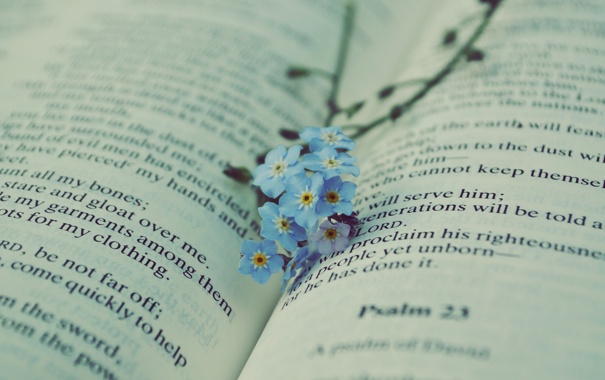 Звук
Мовний звук - найменша неподільна одиниця мовлення, яка утворюється апаратом мовлення, має фізичну природу і виконує в мові певну функцію.
Звуки в мові
тони
шуми
У силу своєї специфіки звуки мови розглядаються
з трьох точок зору:
акустичної;
 фізіологічної;
 лінгвістичної (соціальної)
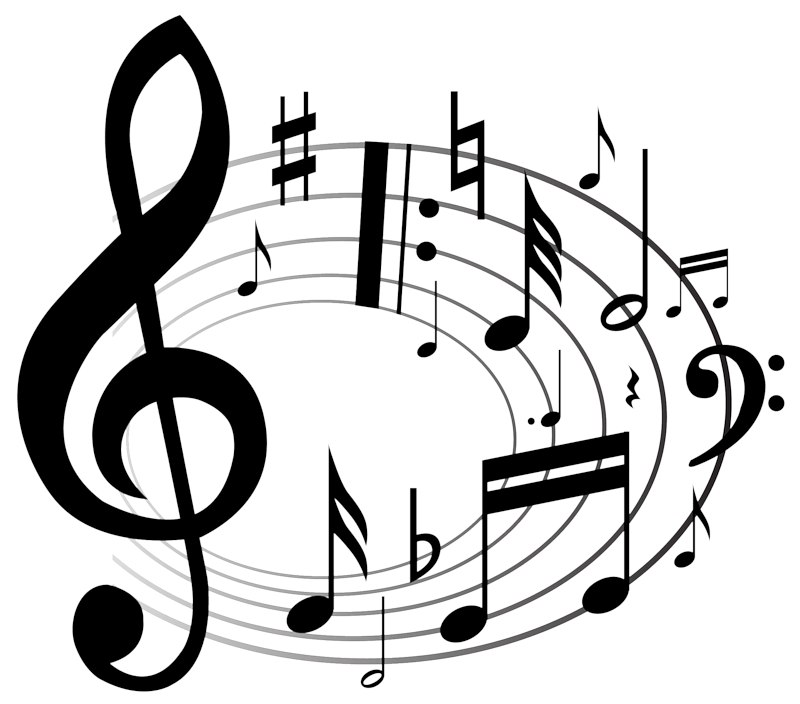 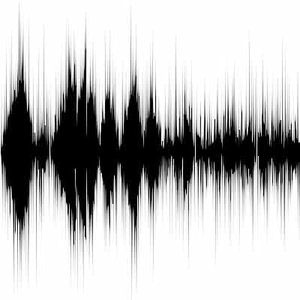 Фонетика
Фоне́тика  — це розділ мовознавства, у якому вивчають звуковий склад мови. Об'єктом вивчення фонетики є звуки, їх властивості і функції, закономірності поєднання, фонетичні процеси, одиниці, засоби, ознаки.
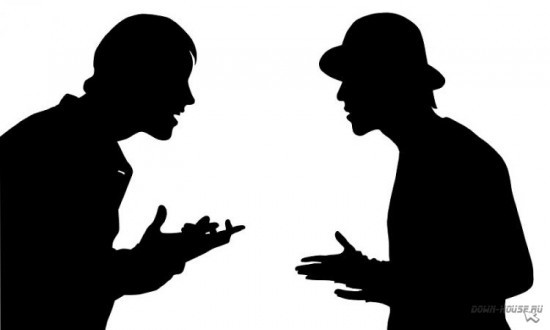 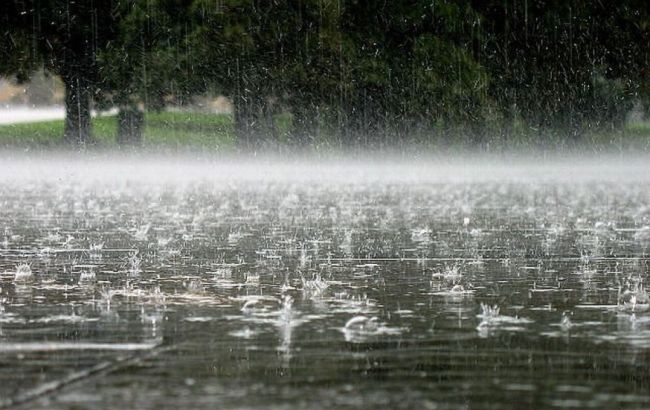 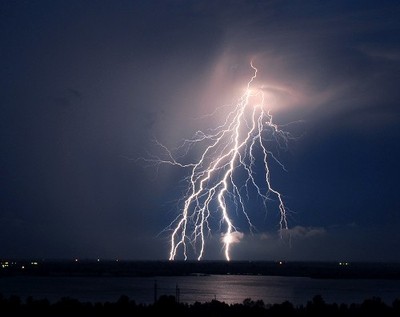 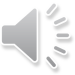 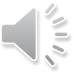 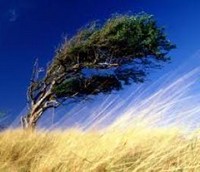 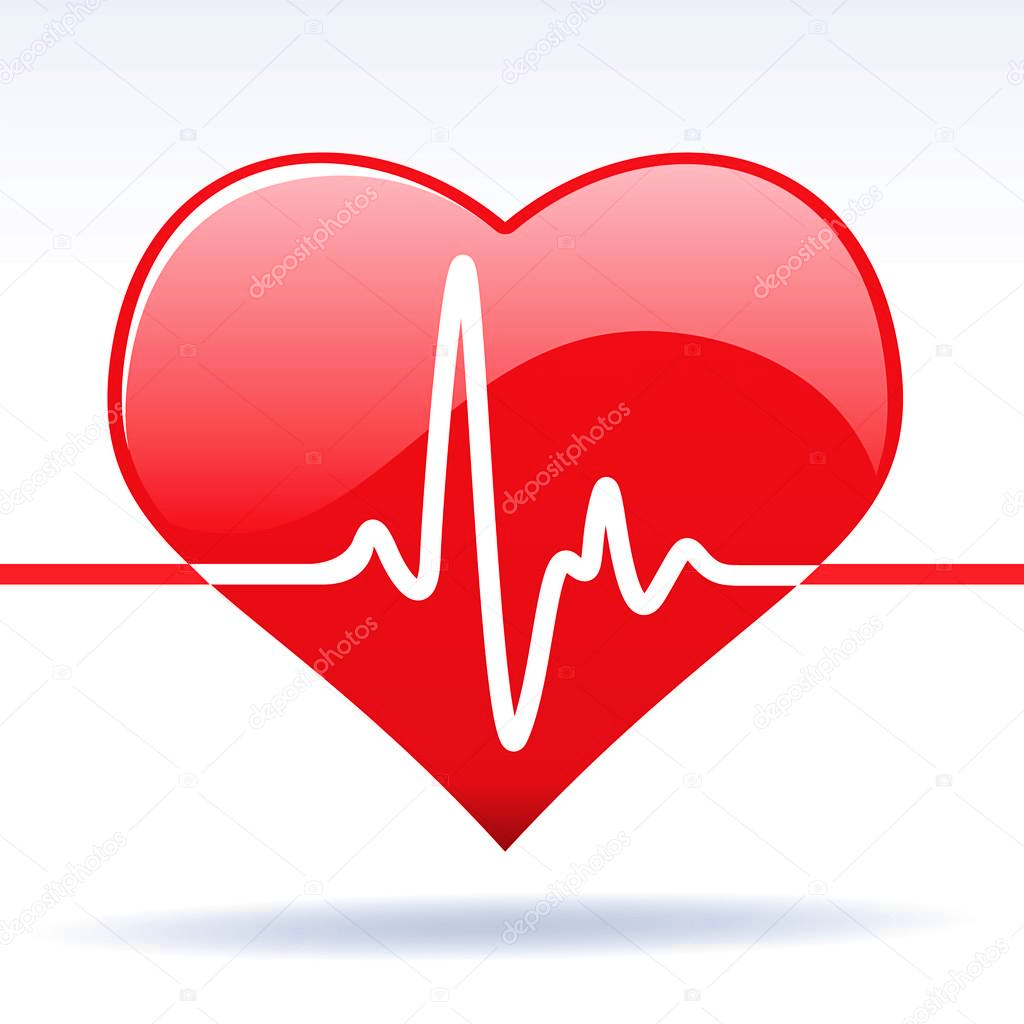 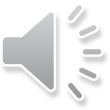 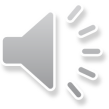 Психоакустика
Коли ми чуємо слово "звук", одразу виникають асоціації, схожі до слів: музика,акустика,ноти,дзвін,пісня,грім та ін.
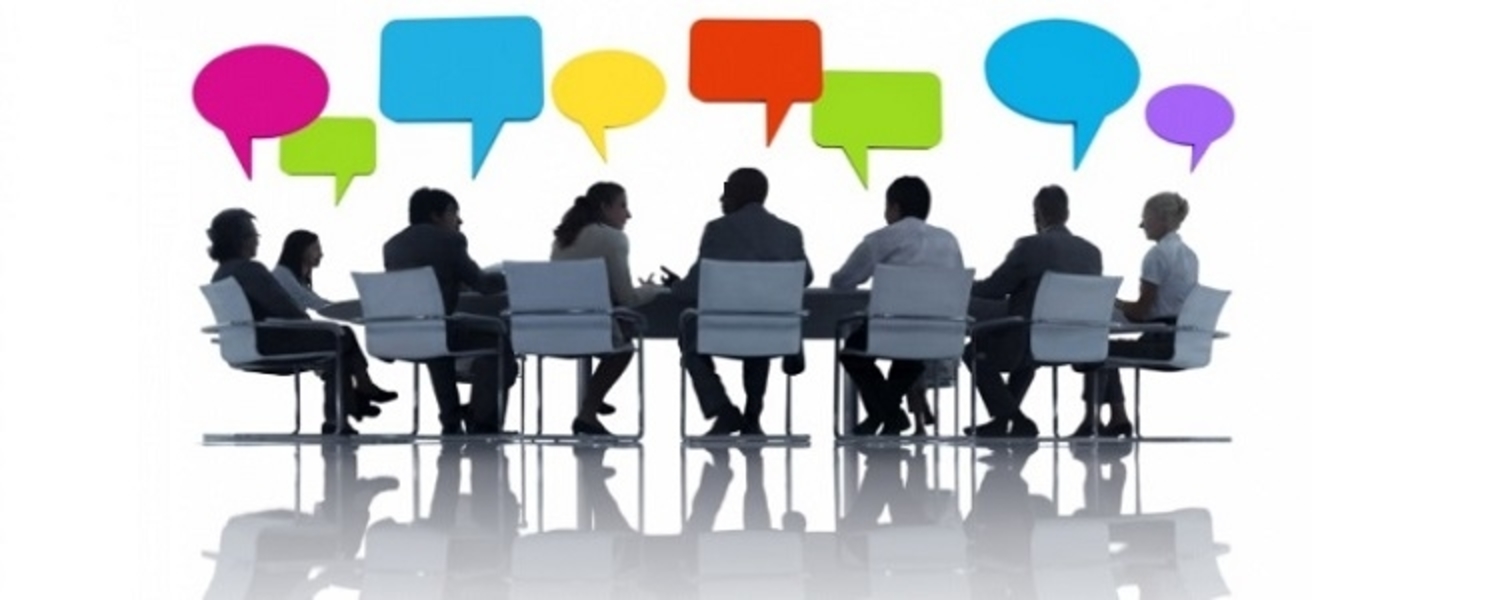 Футуризм
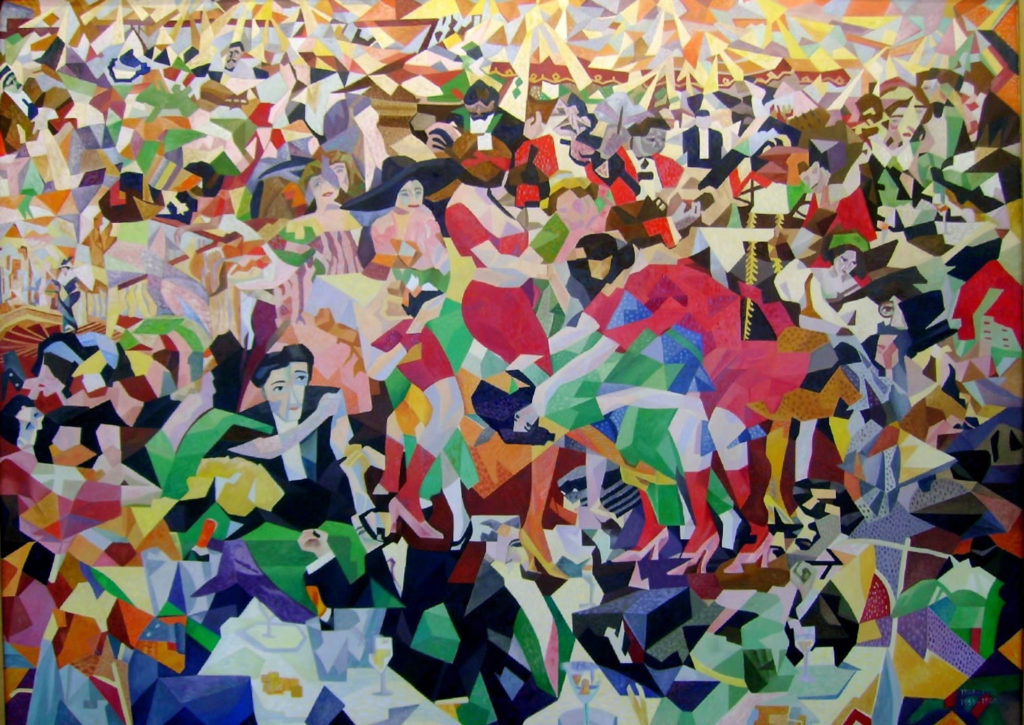 Футуризм  — авангардний напрям у мистецтві, що розвинувся на початку XX століття здебільшого в Італії та Росії й відстоював крайній формалізм, пропагував культ індивідуалізму, відкидав загальноприйняті мовні та поетично-мистецькі норми.
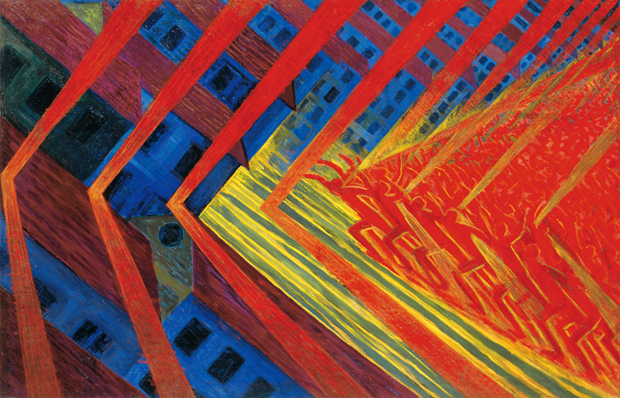 Творцем його вважають італійського письменника Філіппо Марінетті, який 1909 року опублікував у французькій газеті «Ле Фіґаро» «Маніфест футуризму».
Трохи історії
Головне завдання нового напряму Філіппо Марінетті бачив у літературі, особливо в поезії. 
Так званою «заумною мовою» треба було творити нові звуки-слова, часто без жодного глузду.
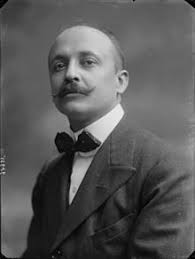 Ігор Стравінський
Композитор іронічно окреслив футуристичні експерименти як «склеювання, фізіологічного вурчання, чмокання гумових присосок, кулеметної стрільби й інших… зображуваних і асоціативних шумів, які більше відповідають музичним імітаціям м-ра Діснея».
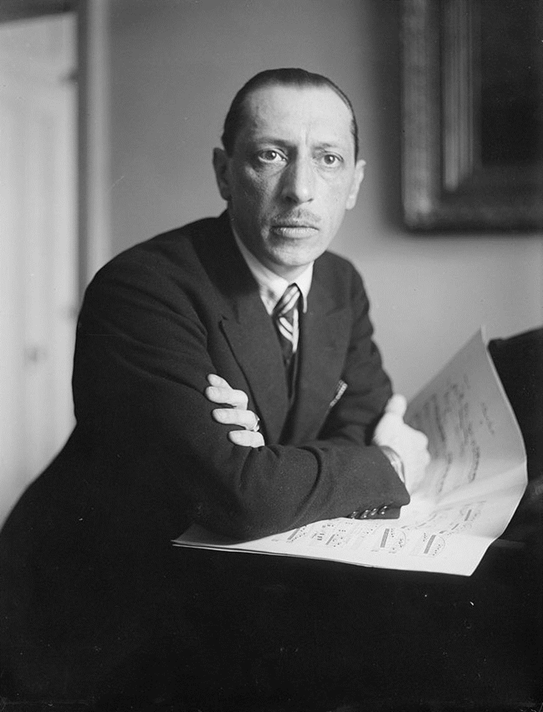 Футуризм в Україні
Михайль Семенко  - лідер українського футуризму. Збірки поезій: «Prèlude» (1913) , «Дерзання» і «Кверофутуризм» (1914).  
        Він був засновником низки українських футуристичних угруповань і журналів: «Флямінґо», «Аспанфут» у Києві, а після переїзду до Харкова журнал «Нова ґенерація». 
        Під тиском  комуністичної ідеології журнали було заборонено,  митця страчено…
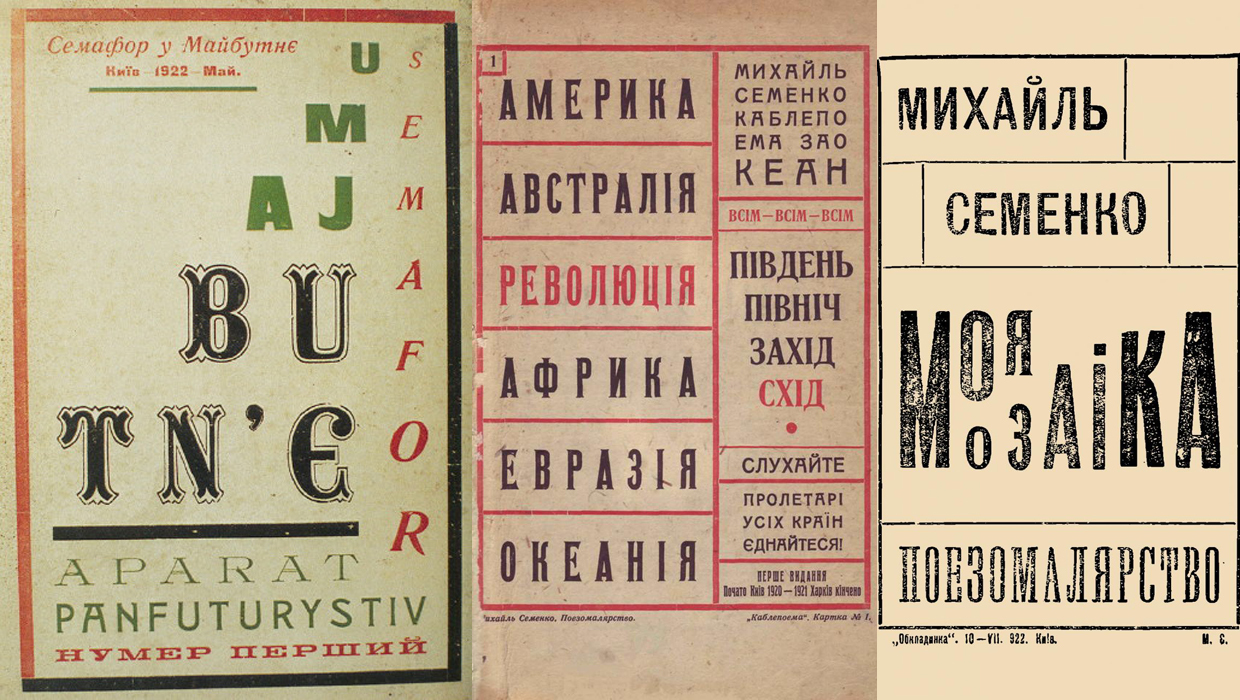 Миха́йль Семенко́ модернізував українську лірику урбаністичною тематикою, сміливими експериментами з формою і звучанням вірша, запровадив нові образи й створив слова, покликані відобразити індустріалізовану добу.
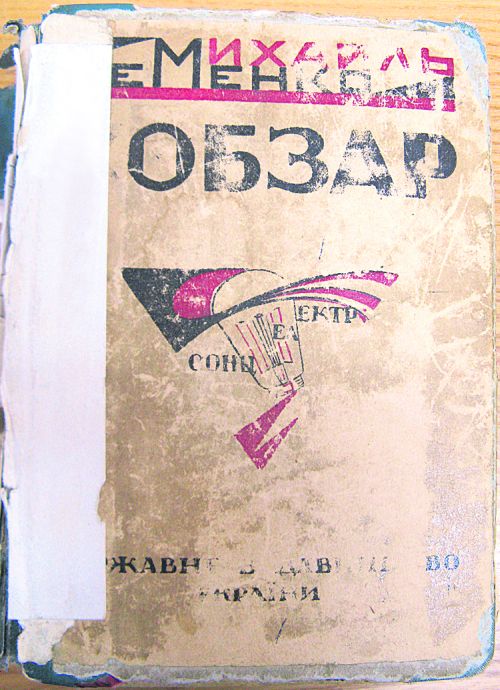 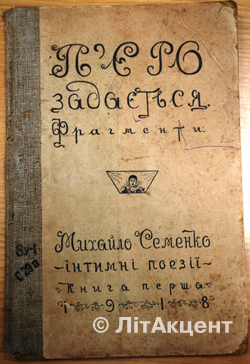 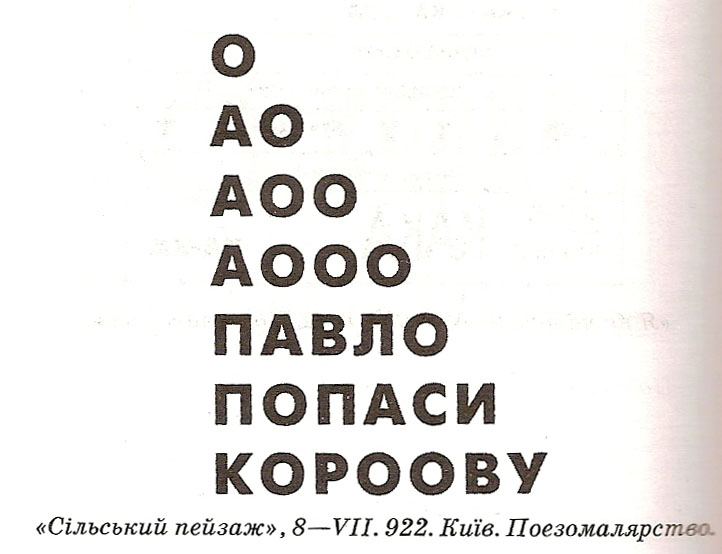 Кольори голосних звуків
В українськiй мовi є 38 звукiв. Їх подiляють на голоснi та приголоснi.
Голоснi звуки утворюються за участю лише голосу.
Їх усього 6: а, o, у, i, и, е.

А - цілком домовлено 
називають червоною,
Е – чітко зелена, 
І – однозначно синя.
И - коричнева 
У - чорна
О - біла
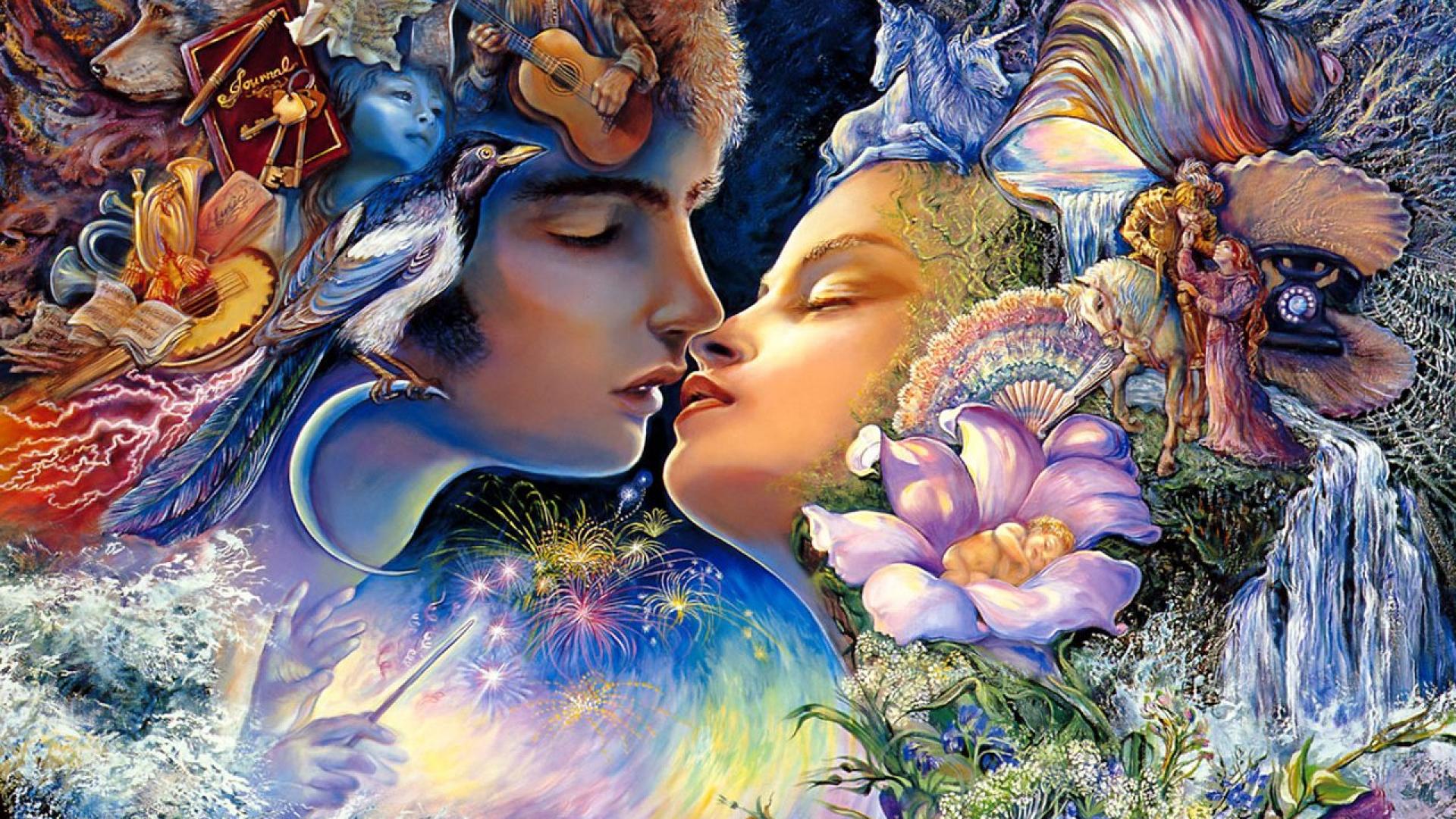 Фонетичні засоби: Асонанс-повторення голосних звуків.Алітерація-повторення приголосних звуків.Дисонанс-співзвуччя.Какофонія-немилозвучне сполучення звуків.
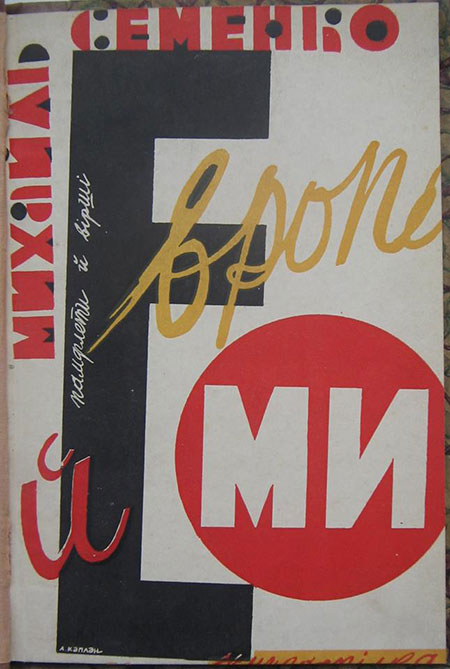 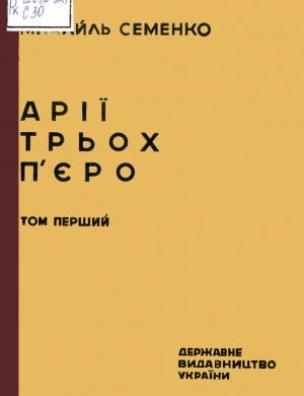 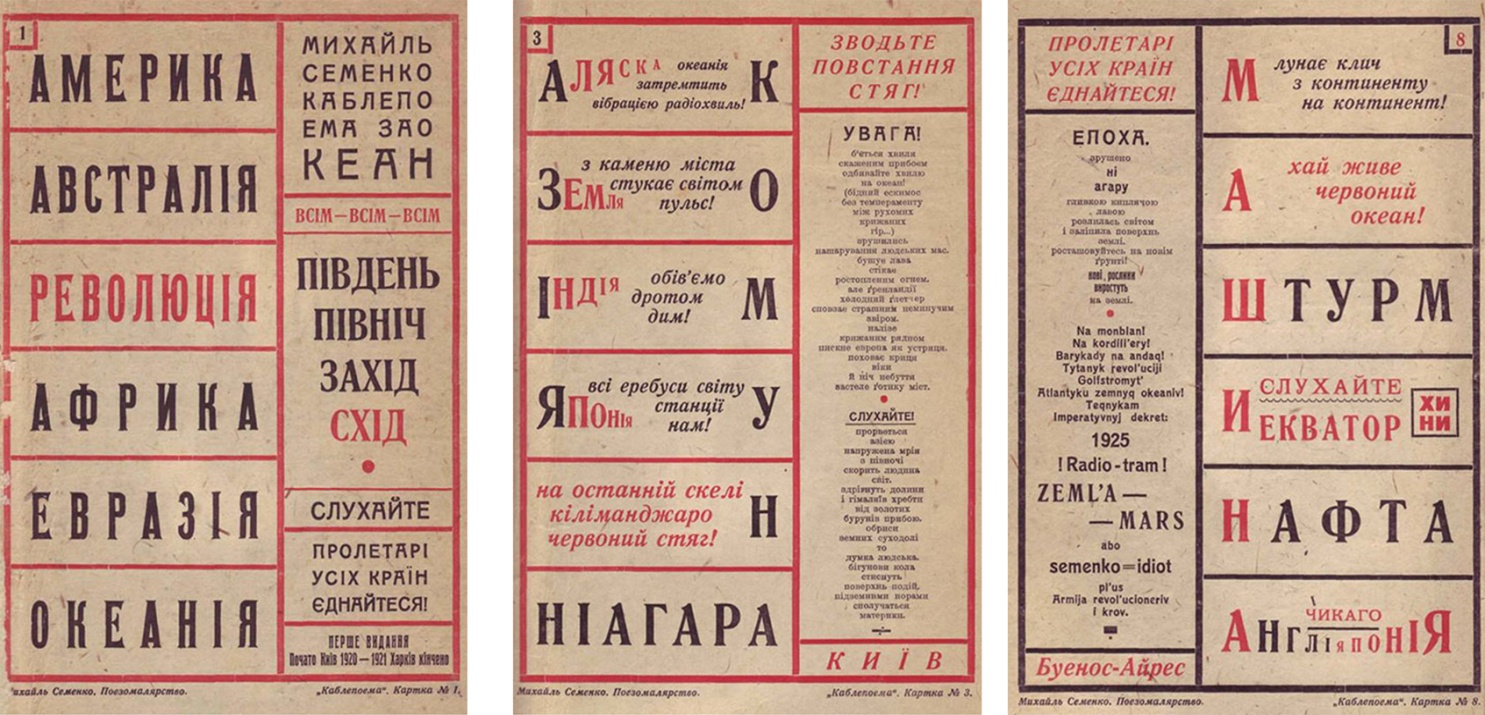 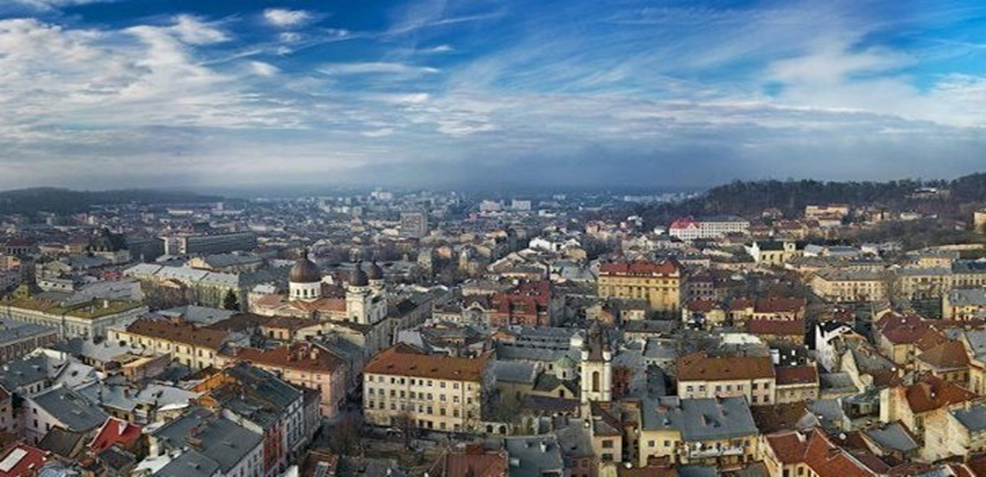 МІСТО
Осте сте 
бі бо  бу
візники — люди 
трамваї — люди
автомобілібілі 
бігорух
рухобіги
рухливобіги 
berceus* кару 
селі  елі  лілі  
пути велетні  
диму сталь 
палять  пах 
пахка  пахітоска
дим синій чорний ди м  пускають  бензин  чаду благать  кохать кахикать життєдать життєрух  життєбе- нзин   авто  трам.*berceus – колискова (фр.)
Художній аналіз
Вірш М. Семенка «Місто» написаний у футуристичному ключі. 
Це експеримент зі словом, звуком.
Звуки  відображають поспіх, шум, гамір, суєту великого міста. Гримить транспорт , шумлять заводи, йдуть дими, а люди живуть своїм життям — кохають, хворіють, радіють, включені в особливий кругообіг, що зветься життям мегаполісу.
Поет-футурист ніби упивається і димами від пахітоски (сигаретки), і чадом заводів, і запахом бензину, серед якого люди кахикають і кохаються, серед якого ростуть діти. 
Ідея вірша — висловити емоційне ставлення до міста, захоплення його багатогранністю, різноманітністю.
В степу
ВН  С  ТІ  К ПІ  К  К 
НУП
ЛЬО  ЛІ  ЛЬО  П
НІ  С  ВН  КПІЛЬО  ВН  ЛЬ  ТІПІ  С  К  КНУ  ЛІ  ЛЬО  ЛЬОТК
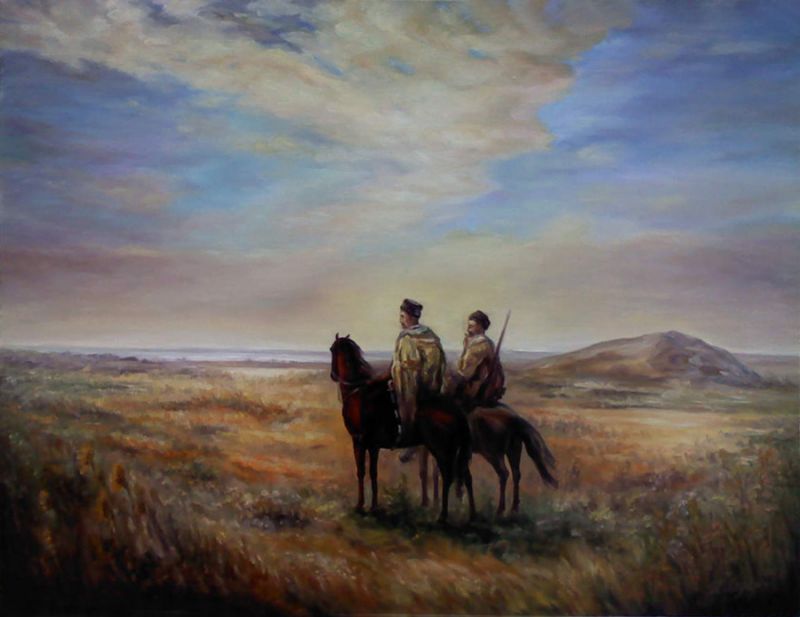 "…про білі ночі. про рожевий сутінок..."
…про  білі  ночі.  про  рожевий  сутінок. 
про  колихання  сіроморя  в  туманах. 
про  найтихший  гуркіт.  про  найтихший  стогін.
хвилі.  душа.  нові  пісні  на  старій  віоліні.  
найтихший  плюск.  найтихший  гомін.  
шепіт  у  молодокущах.  і  хвилі.  і  душа.  метелик  білий.  метелик  синій.  …ах,  Стрункодівчина.  Русодівчина.  Руходів-  чина.  Теплодівчина  в  ажурній  сукні. тонко-
станна. гнучкостанна,  в  рожевих  сутінках.  серед  сірих  берез.   …про  білі  ночі…  про  рожесутінок.
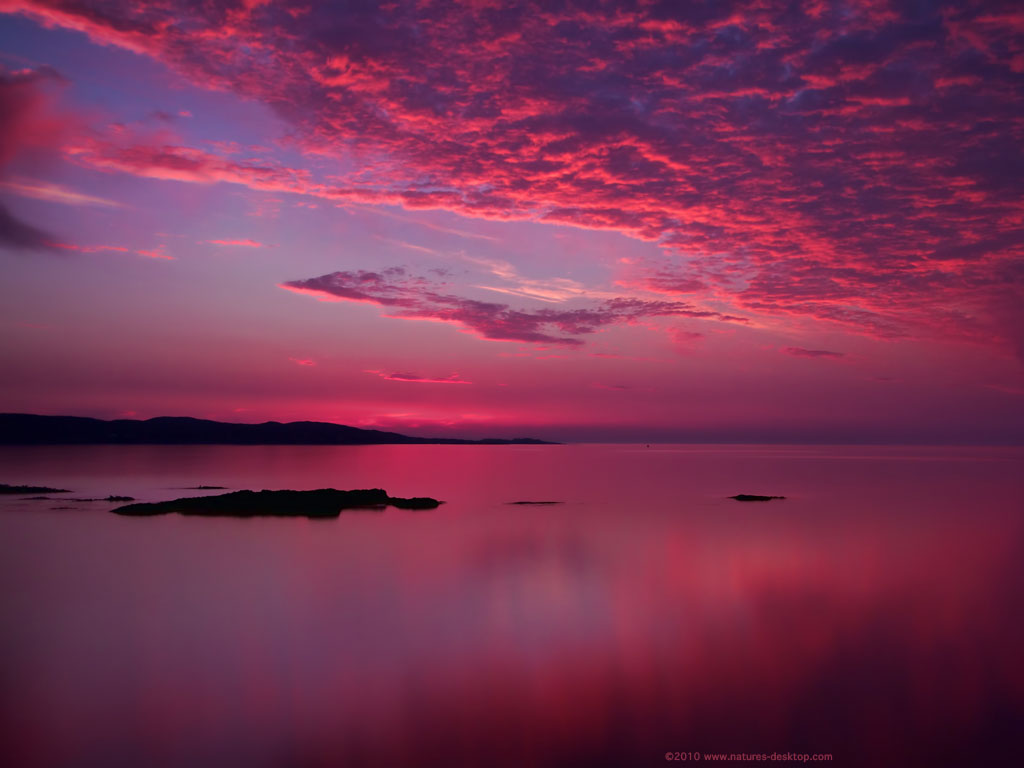 Висновок
Отже, звук є засобом творення образів у  літературі. Звук у цій сфері можна розглядати в різних аспектах: естетичному, художньому, психологічному, рефлекторному, асоціативному та ін.
Ми зрозуміли, що треба, з одного боку, уміти відчувати красу звуку, користуватися звуком, з іншого, уміти захистити себе від небажаного (шкідливого) впливу звуків.